Using the TRS system in the midcontinent of the US
Areas of the United States covered by the TRS system
http://www.blm.gov/wo/st/en/prog/more/cadastralsurvey/meridians.-WidePar-51114-DownloadFile.tmp/pmmap2.jpg
Using Earthpoint to convert TRS
http://www.earthpoint.us/TownshipsSearchByDescription.aspx
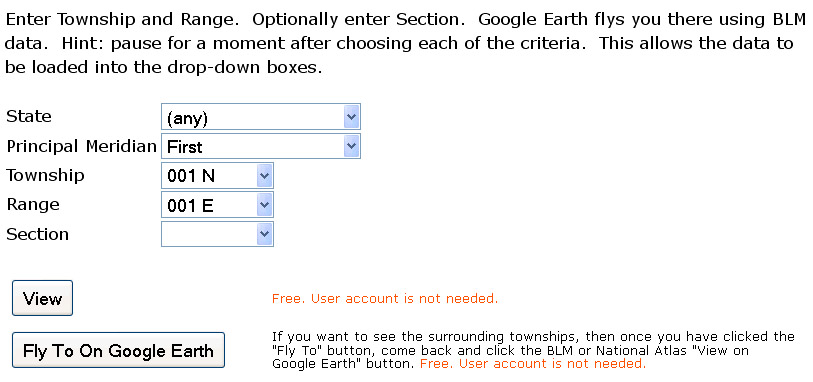 KE EMu record of a collecting locality
Earthpoint continued
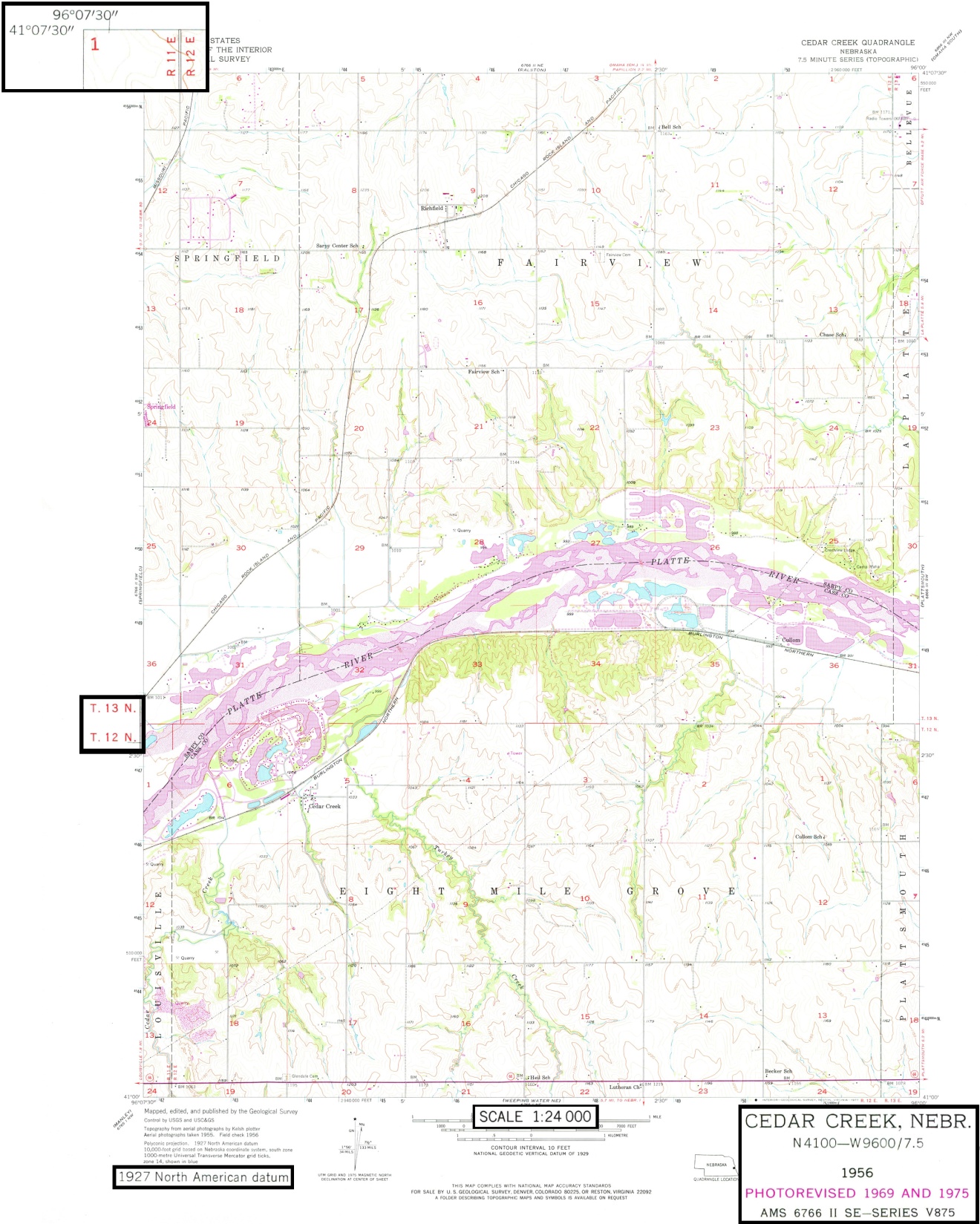